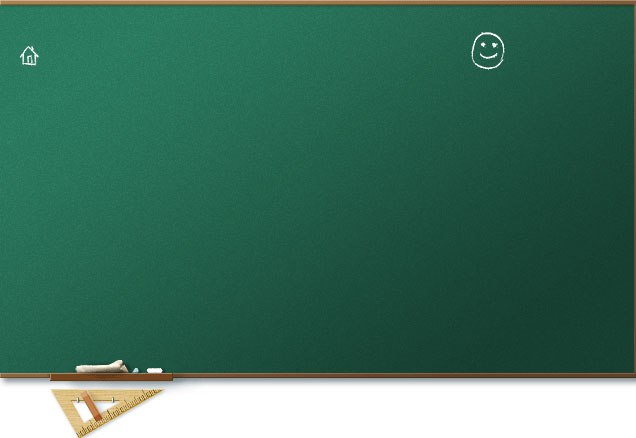 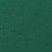 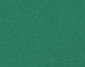 Классная работа
Сокращение дробей
Действия с натуральными числами
:?
:5
+9
23
1
32
115
+22
:2
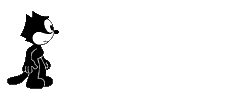 93
16
*4
*31
64
3
8
-5
:8
Вспомним!
На основании чего мы можем умножать числитель и знаменатель дроби?
На основании основного свойства дроби мы можем умножать числитель и знаменатель дроби
[Speaker Notes: №261]
Изучение нового материала
Если разделить числитель и знаменатель дроби на наибольший общий делитель, на 12. Какая  дробь получится?
На какие числа можно разделить числитель и знаменатель дроби?
При сокращении дроби ее числовое значение не меняетеизменилась только ее запись.
=
=
=
- такое преобразование называется сокращением дроби
Определение. 
Деление числителя и знаменателя на их общий делитель, отличный от единицы, называют сокращением дроби
На 2, 3, 4, 6, 12.
Если дробь больше сократить нельзя, то ее называют несократимой
Что можно сказать о числах 2 и 3?
Определение
 Дробь, числитель и знаменатель которой взаимно простые числа, называется несократимой
Они взаимно простые
Способы сокращения дробей:
1. Сократить числитель и знаменатель на их НОД.
=
=
2. Последовательно сокращать на общие делители.
=
=
=
3. Разложить числитель и знаменатель на множители, а потом  сократить.
1
1
1
=
=
=
1
1
1
Назвать несократимую дробь. 
Почему эти дроби являются несократимыми?
Назовите наибольший делитель числителя и знаменателя.
Разделите числитель и знаменатель данной дроби на их общий делитель.
Как называется получившаяся дробь?
=
=
наибольший делитель 
числителя и знаменателя - 3
наибольший делитель 
числителя и знаменателя - 2
=
=
наибольший делитель 
числителя и знаменателя -70а
наибольший делитель 
числителя и знаменателя – 7п
[Speaker Notes: №242]
Сократите дроби:
=
=
1
5
4
3
2
1
3
3
2
6
=
=
=
5
1
1
4
2
=
=